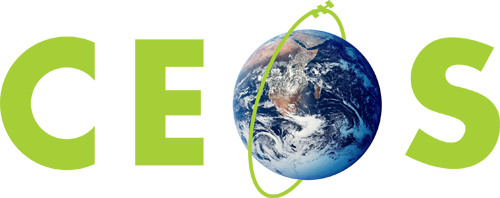 Committee on Earth Observation Satellites
GEO-DARMA Update and StatusWG Disasters 13 10 March, 2020 – TeleconferenceIvan Petiteville, Chair, GEO-DARMA SCAndrew Eddy, Secretary, GEO-DARMA SC
GEO-DARMA Phases
Concept phase completed for all regions.
Prototyping phase underway:
1 project approved (Asia – GD-1 SERVIR Mekong 
Several projects under development/in consolidation in Asia, Africa and Latin America/Caribbean.
Iterative process: new projects welcome anytime within identified DRR priorities from concept phase.
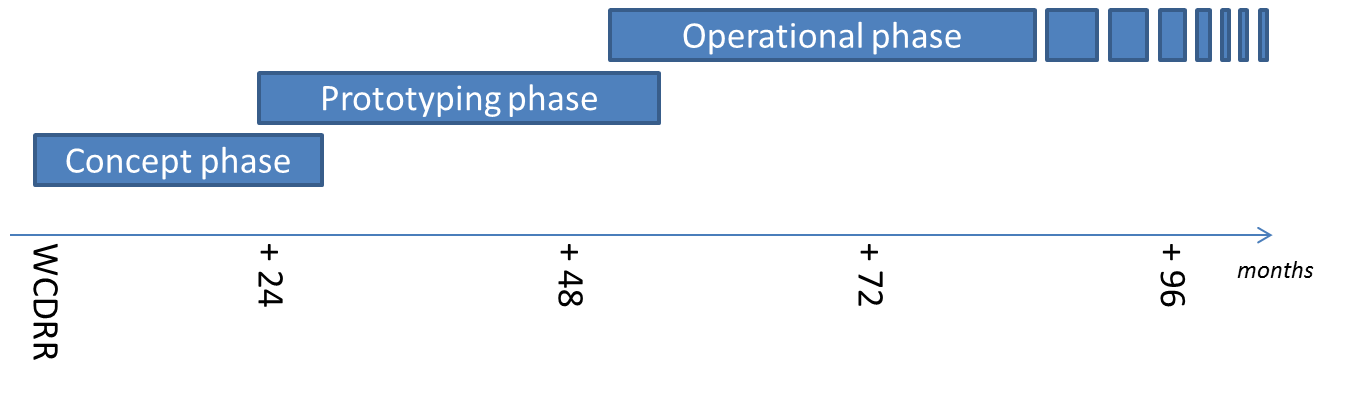 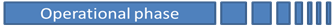 if extra resources and funding
identified
18
36
[Speaker Notes: GEO-DARMA approved by GEO Programme Board fall of 2016
GEO-DARMA aims rto offers improved access to satellite data in support of risk management initiatives.]
Regional Assessments 
and Projects
Regional assessments provide consensus on regional priorities

Regional DRR priorities serve as filter for project selection, along with other criteria (ease of implementation, resources, impact/benefits, scalability, etc)

New projects reviewed by SC for coherence with regional assessments. SC recommends projects for implementation.
Overview - Proposed Projects
Criteria for Further Development
For each project, champion presents:
Alignment with regional priorities as identified in regional assessments
Ease of implementation 
Ability of CEOS and other data providers to meet needs
Resourcing (finance, in-kind contribution, maturity of project development)
Benefits (cost benefits, societal benefits,…
GEO-DARMA – Recent Progress
RSAT-2 data request submitted for GD-1 SERVIR Mekong
Discussions with ESCAP - UNGGIM on new project proposal (tied to SDG monitoring and developing standard data collection practices integrating statistics and geospatial data)
Circulation of PRIDE proposal (RCMRD, Africa) to identify funding partners
Agreement in principle to work with UNDRR Americas, CDEMA, CEPREDENAC and Andean Community on Regional Assessment for Latin America/Caribbean. Discussions held around two potential projects to be developed in 2020
5
Projects – Overview (1/2)
Projects – Overview (2/2)
UN-GGIM Collaboration in Asia Pacific for SDG monitoring
ESCAP designated Secretariat of the UN-GGIM-AP since Nov. 2018. 
ESCAP is working on integrating geospatial information with statistics and other ground data for resilience building and sustainable development. 
ESCAP received fund from China and Russian Federation on developing common data format for integrated geospatial information and land account and SDG monitoring.
Interest at ESCAP to develop partnership with GEO-DARMA for spatial component. 
Proposal to be developed 2020.
Next Steps
SERVIR Mekong/Myanmar NRT Flooding (GD1): need to set up data access (CEOS and ADPC discussion)
RADARSAT data request submitted for four historical events from 2019; no data was available; new request with more events submitted February 2020.
New projects being developed: new projects coming forward, require AOIs, data needs, etc.
ESCAP projects at various sages of development (definition, consolidation, seeking funding) – more input expected spring 2020 
RCMRD project requires funding
CEPREDENAC and CDEMA working with AmeriGEO and NASA to develop new proposals in LAC region
Proposals can be received at any time and are reviewed against regional assessments by SC
Project proposals will be consolidated in April (1 ESCAP, 2 AmeriGEO) and presented to GD SC and WGD.
Thank you!

ivan.petiteville@esa.int
andrew.eddy@athenaglobal.com
Steering Committee (SC) 
Terms of Reference
Governing body for GEO-DARMA
Provides strategic leadership and governance oversight. 
Has delegated authority of the project partners or contributors to make decisions that are in accord with the objectives, approach and scope of the project.
Makes key policy decisions.
Guides the Objectives and implementation of the GEO-DARMA Projects.
Ensures effective oversight through receiving regular reports and reviewing the results of project evaluations.

Meets by teleconference several times a year and in person once a year.

Takes decisions by consensus.

Supported by Secretariat provided by European Space Agency consultant.
LAC Regional Assessment 
Results (1)
12
[Speaker Notes: New partners added to CDEMA and UNDRR/UNEP Americas – Andean Community, CEPREDENAC]
LAC Regional Assessment 
Results (2)
13
LAC Regional Assessment 
Results (3)
14
LAC Regional Assessment 
Results (4)
15
Summary of DRR Priorities
Asia
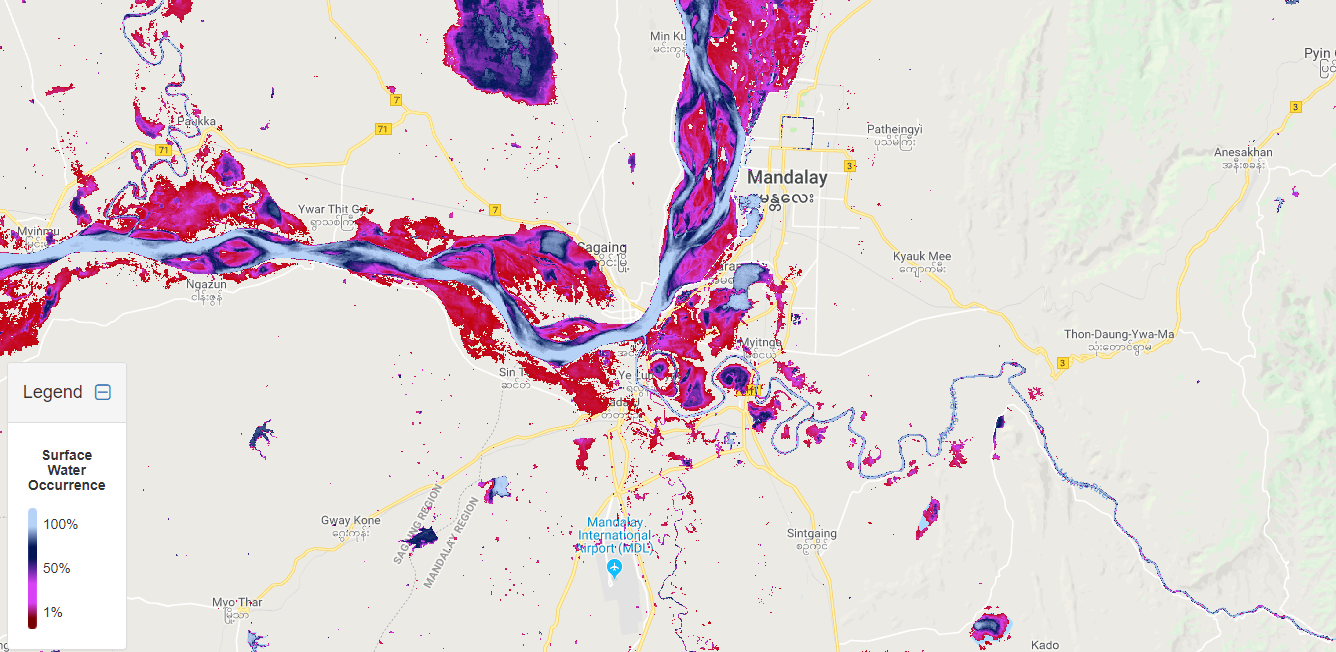 Geospatially identify hazards, vulnerability, exposure;
Provide EO-based early warning and prediction;
Response supported through impact assessments, damage assessments and informed planning/delivery of humanitarian relief;
Support and monitor reconstruction efforts to ensure resilience;
Data access, quality and sharing;
Technical capacity;
Usable tools and models;
Land use and land cover mapping and monitoring;
DRM, especially EWS for droughts and flooding;
Agricultural monitoring and food security;
Climate change adaptation and mitigation.
[Speaker Notes: Flood hazard in Mandalay, Myanmar]
Summary of DRR Priorities
Africa (1/2)
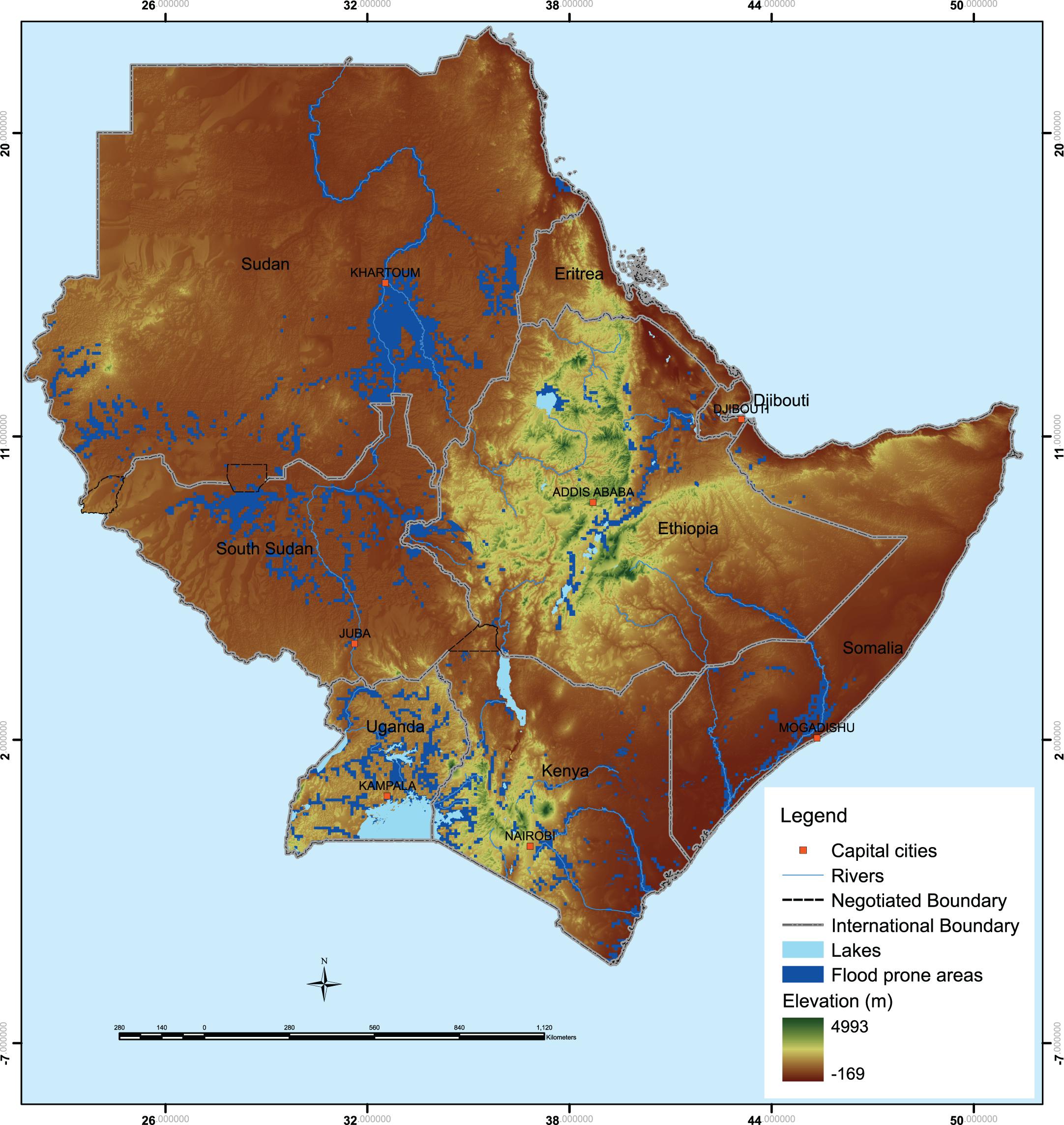 Key hazards: drought, floods, landslides, diseases, and seismic and volcanic hazards (atlas produced 2013);
Hazard mapping, disaster monitoring, and early warning system establishment (esp. drought);
Impact of disasters on livelihoods (e.g. vector-borne disease);
Climate change and disaster vulnerability assessments and adaptation (focus on social vulnerability);
Food security;
Hazard mapping and risk assessment (geo, hydro-met, climatological, and technological hazards);
Early warning/alert and tracking of natural hazards, including flood, drought and landslides;
[Speaker Notes: IGAD drought product]
Summary of DRR Priorities
Africa (2/2)
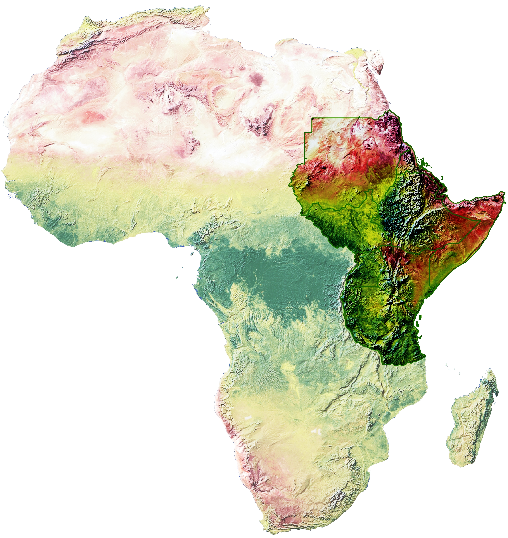 Disaster response and support for Crisis Mapping/Damage Assessment involving risk knowledge, technical monitoring, and early warning service, dissemination, and preparedness about hazards, vulnerabilities and risks, their nature and effects, early warning and risk reduction;
Sub-regional and trans-boundary risks identification and assessments, through development and use of EO data and tools;
Facilitate contingency planning activities at regional/national levels and consolidating National disaster risk information which includes natural hazards, vulnerabilities, and climate change risk; maintain Regional Risk Map;
Develop, strengthen and operationalize mechanisms for partnership with private sector, CSOs, and volunteer groups.
[Speaker Notes: EO-based map of Africa]